Облік виробничих запасів
План
Поняття, визнання та класифікація виробничих запасів
Документування операцій з виробничими запасами
Облік надходження виробничих запасів
Методи оцінки запасів при вибутті
Облік вибуття запасів
Відображення інформації про запаси у фінансовій звітності
1. Поняття, визнання та класифікація виробничих запасів
Методологічні засади формування в бухгалтерському обліку інформації про запаси, порядок розкриття інформації про них у фінансовій звітності визначаються Національним положенням (стандартом) бухгалтерського обліку 9 “Запаси"
Запаси включають:
сировина, основнi та допомiжнi матерiали, комплектуючi вироби та iншi матерiальнi цiнностi, що призначенi для виробництва продукцiї, виконання робiт i надання послуг, обслуговування виробництва й адмiнiстративних потреб; 
готова продукцiя, що виготовлена на пiдприємствi та призначена для продажу;
товари у виглядi матерiальних цiнностей, якi придбанi та зберiгаються на пiдприємствi з метою подальшої реалiзацii; 
малоцiннi i швидкозношуванi предмети, якi використовуються не бiльше одного року чи нормального операцiйного циклу, якщо вiн бiльший одного року;
поточні біологічні активи (молодняк тварин i тварини на вiдгодiвлi, продукцiя сiльського та лiсового господарства);
незавершене виробництво у виглядi незавершеної обробки i складання деталей, вузлiв, виробiв i незавершених технологiчних процесiв.
Побудова синтетичного та аналітичного обліку
Синтетичний облік


Рахунок 20 
“Виробничі запаси” з 
відповідними 
субрахунками
Аналітичний облік


за місцями зберігання,
МВО,- групами ВЗ,
центрами витрат,
видами діяльності,
Іншими ознаками
Субрахунки до рахунку 20 «Виробничі запаси»
Зміст субрахунків рахунку 20
2. Документування операцій з виробничими запасами
Стаття 9

https://zakon.rada.gov.ua/laws/show/996-14#Text


Додаткові ресурси:
https://bux-help.pp.ua/%D0%B0%D0%BD%D0%B0%D0%BB%D1%96%D1%82%D0%B8%D1%87%D0%BD%D1%96-%D1%81%D1%82%D0%B0%D1%82%D1%82%D1%96/14-%D0%BE%D0%B1%D0%BB%D1%96%D0%BA-%D0%B7%D0%B0%D0%BF%D0%B0%D1%81%D1%96%D0%B2/182-%D0%BF%D0%B5%D1%80%D0%B2%D0%B8%D0%BD%D0%BD%D1%96-%D0%B4%D0%BE%D0%BA%D1%83%D0%BC%D0%B5%D0%BD%D1%82%D0%B8-%D0%B7-%D0%BE%D0%B1%D0%BB%D1%96%D0%BA%D1%83-%D0%B7%D0%B0%D0%BF%D0%B0%D1%81%D1%96%D0%B2
https://blank.dtkt.ua/search?query=&tax=&authority=&form=70&type=&period=
3. Облік надходження виробничих запасів
Iснують рiзнi шляхи надходження товарно-матерiальних цiнностей на пiдприємство, зокрема: 

• купiвля у постачальника; 
• в результатi обмiну на подiбнi та неподiбнi запаси;
• безоплатне отримання;
• як внесок до статутного капiталу засновниками пiдприємства;
• виготовлення власними силами.
Порядок формування первісної вартості запасів
В облiку запаси вiдображаються за первiсною вартiстю. Вiдповiдно до НП(С)БО 9 первiсною вартiстю запасiв, придбаних за плату, є собiвартiсть, яка складається iз таких фактичних витрат:
сум, що сплачуються згiдно з договором постачальнику (продавцю) за вирахуванням непрямих податкiв; 
сум ввiзного мита; 
сум непрямих податкiв, якi пов’язанi з придбанням запасiв i не вiдшкодовуються пiдприємству; 
транспортно-заготiвельних витрат (затрати на заготiвлю запасiв, оплата тарифiв (фрахту) за вантажно-розвантажувальнi роботи i транспортування запасiв усiма видами транспорту до мiсця їх використання, включаючи витрати зi страхування ризикiв транспортування запасiв); 
iнших витрат, якi безпосередньо пов’язанi з придбанням запасiв i доведенням їх до стану, в якому вони придатнi для використання iз запланованою метою.
Облік транспортно-заготівельних витрат
До   транспортно-заготівельних витрат включають витрати на 	заготівлю запасів, оплату тарифів (фрахту), за вантажно-	розвантажувальні роботи і транспортування запасів усіма 	видами транспорту до місця їх використання. 
Коли запаси транспортуються власним транспортом підприємства, то витрати, пов'язані з цим, включатимуть:
 паливно-мастильні матеріали;
 зарплату водія транспорту з відрахуваннями до відповідних соціальних фондів;
 вартість експлуатації власного транспорту, пов'язаної з доставкою запасів;
 оплату службових відряджень водія (експедитора, менеджера відділу постачання) з доставки запасів;
 вартість тимчасового зберігання вантажів на станціях, пристанях, у портах, аеропортах або на складах транспортно-експедиційних підприємств у межах нормативного терміну, встановленого для ввезення вантажів.
Сума ТЗВ, що узагальнюється на окремому субрахунку рахунків обліку запасів, щомісячно розподіляється між 
сумою залишку запасів на кінець звітного періоду 
і сумою запасів, що вибули (використані, реалізовані, безоплатно передані тощо) за звітний місяць

При цьому вартість ТЗВ, яка відноситься на вартість запасів, що вибули за місяць відображається 
за кредитом відповідного субрахунку обліку ТЗВ 
у кореспонденції 
з дебетом тих самих рахунків обліку, на яких відображаєтьcя вибуття таких запасів
Сума ТЗВ, яка включається до вартості запасів, що вибули визначається за формулою:
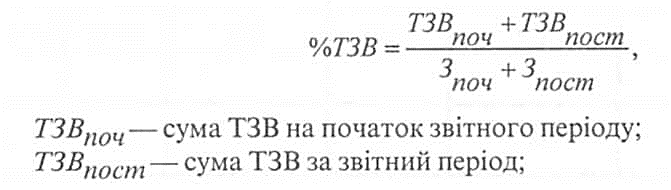 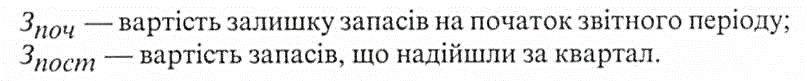 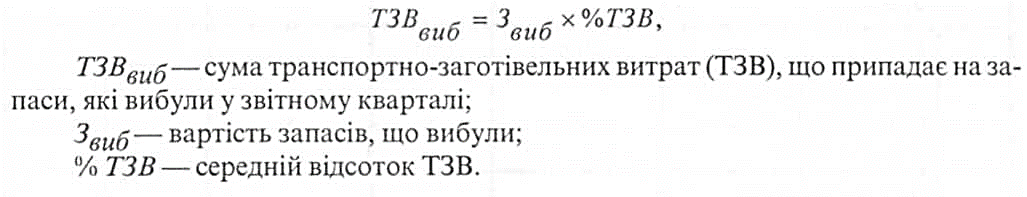 Не включаються до первiсної вартостi запасiв, а належать до витрат того перiоду, в якому вони були здiйсненi (встановленi): 
понаднормовi втрати i нестачi запасiв;
проценти за користування позиками; 
витрати на збут;
 загальногосподарськi та iншi подiбнi витрати, якi безпосередньо не пов’ язанi з придбанням i доставкою запасiв та приведенням їх до стану, в якому вони придатнi для використання у запланованих цiлях.
Приклад. Підприємство придбало матеріали на суму 15000 грн. (у т.ч. ПДВ 2500 грн.). Витрати на транспортування матеріалів становлять 3000 грн (у т.ч. ПДВ 500 грн.).
Перша подія – оприбуткування запасів.
Умови попереднього прикладу. Перша подія – оплата.
Приклад. Підприємство відрядило підзвітну особу на купівлю будівельних матеріалів. Під звіт особі видано 2000 грн. Матеріали коштують 1800 грн. Надлишок підзвітною особою повернуто.
Приклад. Підприємством були отримані фартухи рожевого та зеленого кольору в обмін на фартухи білого кольору. Справедлива вартість переданих за договором фартухів – 24 000 грн. (у т. ч. ПДВ – 4 000 грн.), а їх первісна (балансова) вартість – 20 000 грн. Первісна вартість одиниці запасів, отриманих в обмін на подібні запаси, дорівнює балансовій вартості переданих запасів.
Приклад. ТОВ «Статус» (платник ПДВ) передало за бартерним договором ТОВ «Олімп» (платник ПДВ) товар «А», балансова вартість якого становила 9000 грн. (сальдо за субрахунком 281 «Товари на складі»). Як ціна постачання була зазначена в договорі вартість 12000 грн. з ПДВ (у тому числі ПДВ — 2000 грн.), вона ж є і справедливою вартістю товару «А». В обмін ТОВ «Статус» отримало інший (неподібний) товар «Б». Справедлива вартість товару «Б» дорівнює 15000 грн. з ПДВ (у тому числі ПДВ — 2500 грн.), вона визначена і як договірна ціна товару «Б». У зв’язку з цим ТОВ «Статус» доплачує покупцю (15000 - 12000) = 3000 грн. Балансова вартість товару «Б» у ТОВ «Олімп» становила 11000 грн. без ПДВ (сальдо за субрахунком 281 «Товари на складі»). Підприємства класифікують таку операцію як обмін неподібними активами. У договорі не передбачена особлива умова про перехід права власності на товари, тому таке право переходить до сторін за «останньою подією». Першим передало товар «А» ТОВ «Статус», а потім передало товар «Б» ТОВ «Олімп».
Таблиця 1. Облік операцій з обміну неподібними товарами між платниками ПДВ (справедлива вартість отриманого активу відома)
Інші шляхи надходження виробничих запасів
4. Методи оцінки запасів при вибутті
Метод ідентифікованої собівартості відповідної одиниці запасів
Конкретна iдентифiкацiя означає, що облiк витрат i розрахунок собiвартостi здiйснюється за кожною відповiдною одиницею запасiв. 
Цей метод застосовується для визначення собiвартостi запасiв, якi вiдпускаються, та послуг що надаються для спецiальних замовлень і проектів (виробництво лiтакiв, кораблiв і т.д.), а також запасiв, якi не замiнюють одне одного (торгiвля автомобiлями, ювелiрними виробами тощо).
Приклад. Дані про рух сировини представлено в таблиці. Розрахувати вартість запасів, які вибули за методом ідентифікованої собівартості.
Відомо, що 16 січня реалізовано 60 одиниць із залишку на початок місяця, а 24 січня реалізовано 30 одиниць із надходжень 18 січня
Метод середньозваженої собівартості запасів
Оцiнка запасiв проводиться по кожнiй одиницi запасiв за формулою:




де:
Сс - середньозважена собiвартiсть;
Сп- собiвартiсть запасiв на початок перiоду; 
Кп- кiлькiсть запасiв на початок перiоду;
Сн - собiвартiсть запасів, що надiйшли протягом перiоду
Кн - кiлькiсть запасів, що надiйшли протягом перiоду.
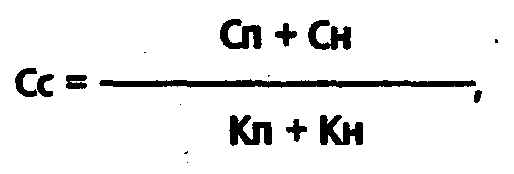 Приклад. Дані про рух сировини представлено в таблиці. Розрахувати вартість запасів, які вибули за методом середньозваженої собівартості.
Ціна вибуття = (Сума на початок + Сума надходження)/(Кількість на початок + Кількість надходження) = (960+1500+720)/(80+100+40)=14,45
Метод собівартості перших за часом надходження запасів (ФІФО)
Оцiнка запасiв за цим методом базується на припущеннi, що запаси використовуються у тiй послiдовностi, у якiй вони надходили на пiдприємство (вiдображенi у бухгалтерському облiку), тобто одиницi запасiв, якi надiйшли (придбанi, виробленi) першими, вiдпускаються (продаються) також першими.
Приклад. Дані про рух сировини представлено в таблиці. Розрахувати вартість запасів, які вибули за методом ФІФО.
Метод нормативних затрат
Нормативні (стандартні) затрати – це заплановані витрати на виробництво одиниці продукції (послуг), які базуються на нормах використання матеріалів, праці і нормальної виробничої потужності.
Оцінка за методом нормативних затрат полягає у застосуванні норм витрат на одиницю продукції (робіт, послуг), які встановлені на підприємстві з урахуванням нормальних рівнів використання запасів, праці, виробничих потужностей і діючих цін.
Метод ціни продажу
Метод цiни продажу використовують пiдприємства роздрiбної та оптової торгiвлi для визначення собiвартостi широкого асортименту товарiв, якi мають схожу нацiнку в цiнi продажу.
Собiвартiсть товарiв, що вибули визначається шляхом зменшення цiни їх продажу на суму торгової нацiнки яка розраховується за допомогою середнього вiдсотка:
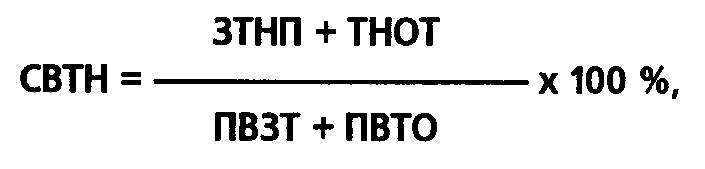 де:
	СВТН - середнiй вiдсоток торгової нацiнки;
	ЗТНП - залишок торгової нацiнки на початок звiтного перiоду;
	ТНОТ - торгова нацiнка у продажнiй вартостi одержаних у звiтному мiсяцi товарiв;
	ПВЗТ - продажна (роздрiбна) вартiсть залишку товарiв на початок звiтного перiоду;
	ПВТО - продажна (роздрiбна) вартiсть одержаних у звiтному мiсяцi товарiв.
5. Облік вибуття запасів
Питання щодо переходу права власності на запаси при їх вибутті вирішується аналогічно, як і при надходженні запасів.
Шляхів вибуття запасів з підприємства є безліч. Зокрема, відпуск у виробництво, псування, продаж, внесення до статутного капіталу інших підприємств тощо.
Приклад. Підприємство у зв'язку з припиненням виробництва реалізує залишки матеріалів обліковою вартістю 500 грн. (ПДВ – 100 грн.)
Перша подія – відвантаження запасів.
Умови попереднього прикладу. Перша подія – оплата.
Інші шляхи вибуття виробничих запасів
6. Відображення інформації про запаси у фінансовій звітності
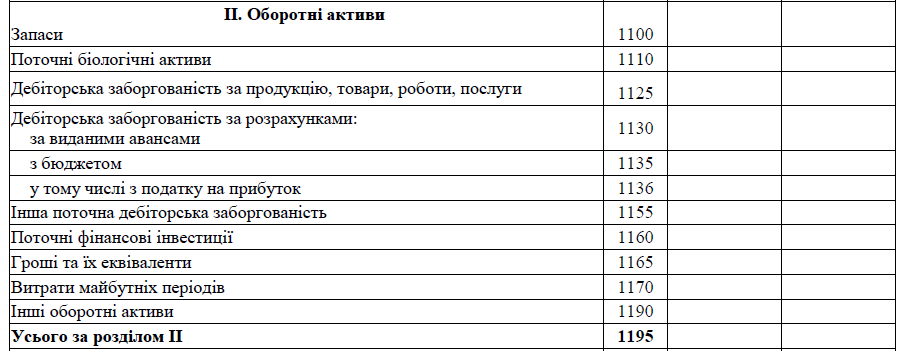